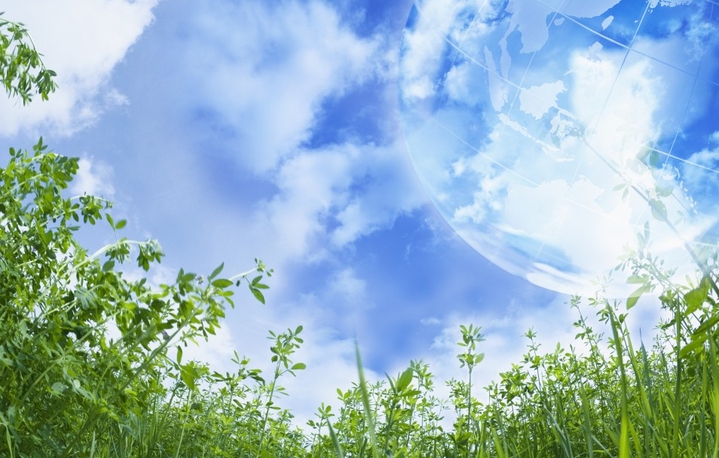 Экологическое ассорти
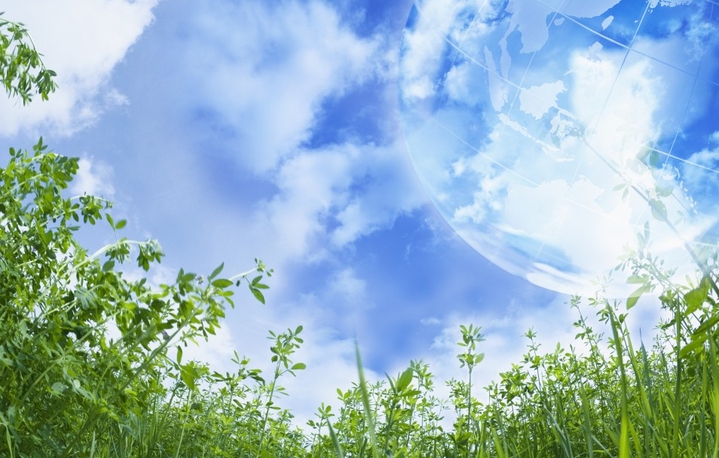 «Экология(от др.-греч. οἶκος — обиталище, жилище, дом, имущество и λόγος  — понятие,     учение, наука) — наука о взаимодействиях     живых организмов и их сообществ между  собой и с окружающей средой.
   Термин впервые предложил немецкий   биолог Эрнст Геккель в 1866 году в книге    «Общая морфология организмов».
(Википедия. Свободная энциклопедия)
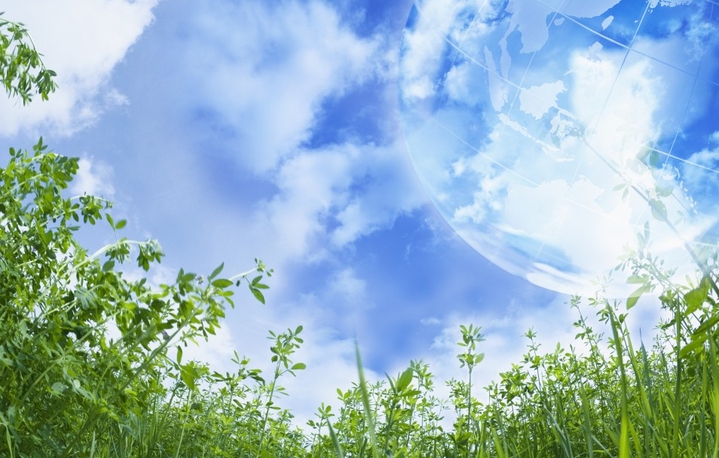 Экология (от эко... и ...логия)— синтетическая   биологическая наука о взаимоотношениях живых организмов с средой их обитания. 
    Экология относится к числу фундаментальных   (функциональных)подразделений биологии, исследующих фундаментальные свойства жизни над организменного уровня организации. Основной    предмет экологии — изучение совокупности живых    организмов, взаимодействующих друг с другом и образующих с окружающей средой некое единство 
(т.е. систему), в пределах которого осуществляется процесс трансформации энергии и органические   вещества. (Экологический словарь)
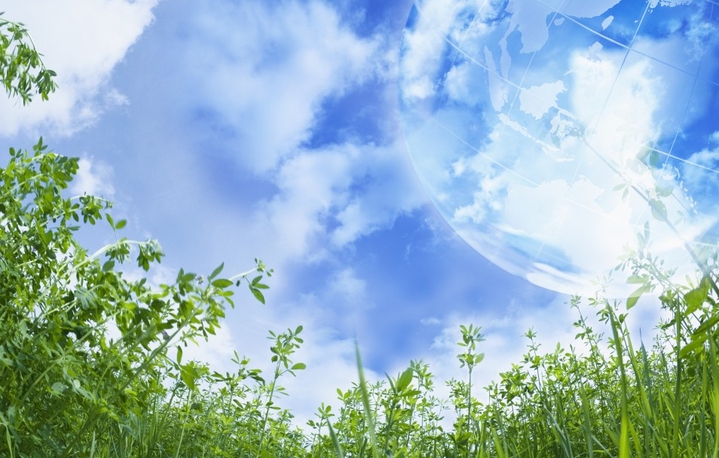 Проблемы экологии волнуют каждого. Технологическое развитие человеческой цивилизации со временем привело к значительному загрязнению окружающей среды. В качестве неизбежного результата повседневной, хозяйственной и военной деятельности человека, аварий на промышленных объектах и испытаний оружия в природную среду поступило избыточное, по сравнению с естественным, количество различных веществ или элементов. Многие соединения, поступившие в окружающую среду, не встречаются в природе и искусственно синтезированы человеком.
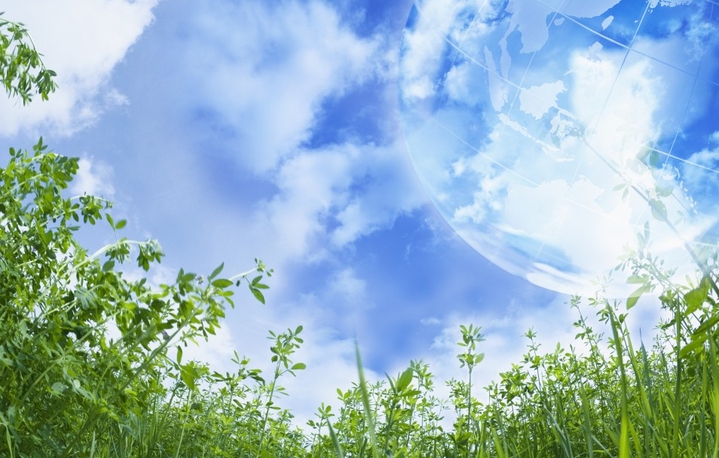 Наступает такой момент, когда вода, воздух, почва будут настолько отравлены, что и проживание человека станет практически невозможным. Человечество в своем развитии подошло к тому порогу, когда необходимо срочно принимать спасительное решение.
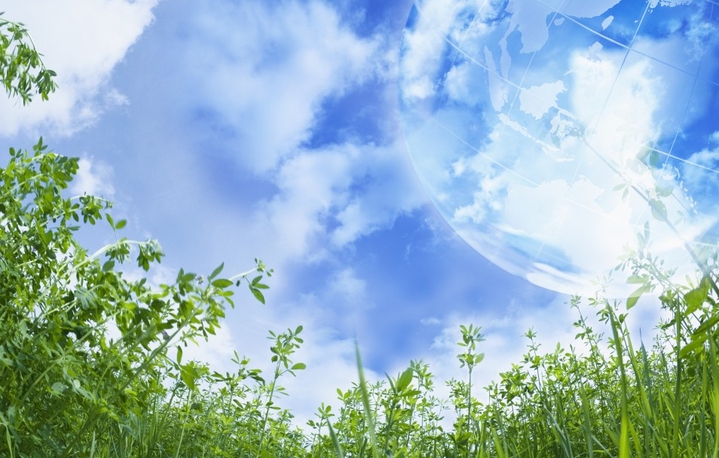 Первым законом об охране окружающей среды принято считать эдикт английского короля ЭДУАРДА IV (1273г.). По обычаям того времени за нарушение эдикта полагалась смертная казнь.
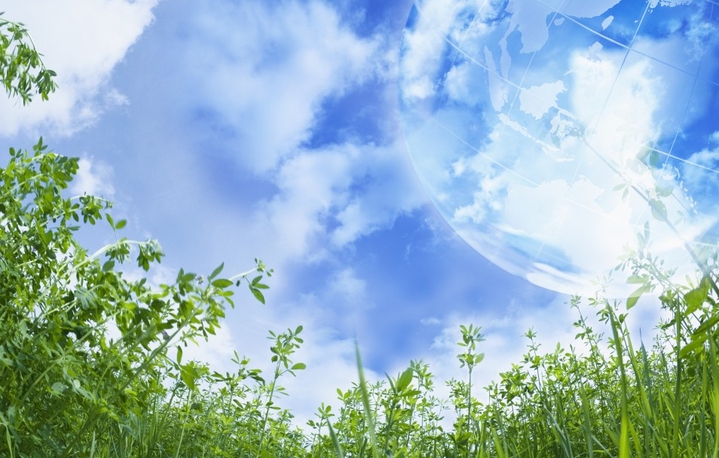 2006 - 2016 годы  - Десятилетие реабилитации и устойчивого развития пострадавших регионов (третье десятилетие после Чернобыля)
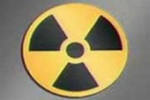 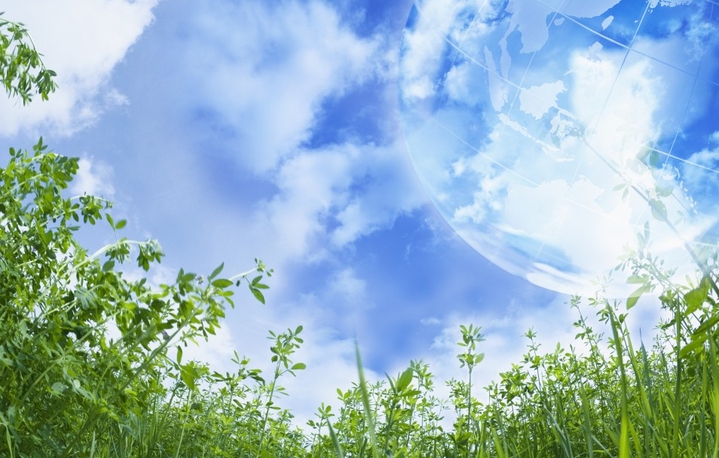 ООН провозгласила период до 2016 года «Десятилетием восстановления и устойчивого развития» территорий в Беларуси, Российской Федерации и Украине, пострадавших в результате Чернобыльской аварии 1986 года. 
Целью десятилетия является «возвращение к нормальной жизни» пострадавших населенных пунктов. Россия, Белоруссия и Украина, которые наиболее ощутимо пострадали от этой крупнейшей техногенной катастрофы ХХ века, считают, что третье десятилетие  «после Чернобыля» должно быть направлено на восстановление привычного уклада жизни с упором на экономику.
Документ отмечает необходимость укрепления международного сотрудничества и координации усилий ради смягчения и минимизации последствий чернобыльской катастрофы при обязательном проведении дальнейших оценок экологических, медицинских и социально-экономических последствий.
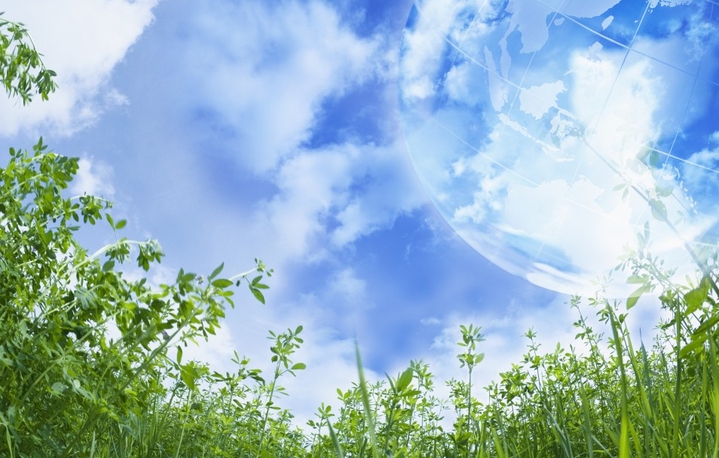 2010 – 2020 годы – Десятилетие ООН,
посвященное пустыням и борьбе с опустыниванием
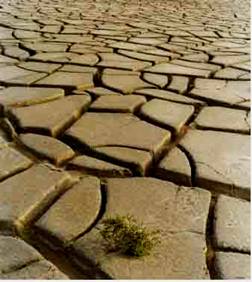 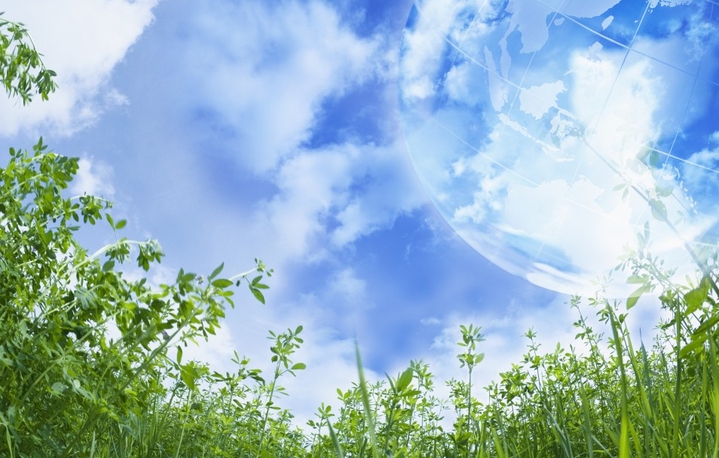 16 августа 2010 года в Бразилии ООН объявила о начала Десятилетия, посвященного пустыням и борьбе с опустыниванием. 
В период с 2010 по 2020 годы будут активизированы меры по повышению информированности общественности о необходимости защитить земли от деградации и улучшить качество засушливых территорий, на которых проживает треть населения мира. Жители таких районов сталкиваются с серьезными экономическими и экологическими угрозами.
В июне 1994 года была одобрена Конвенция ООН по борьбе с опустыниванием. Однако земли, пригодные для сельскохозяйственной обработки, продолжают сокращаться по всему миру, угрожая продовольственной безопасности и провоцируя гуманитарные и экономические кризисы. 
Всемирный день борьбы с опустыниванием и засухой установлен на 49-ой сессии Генеральной Ассамблеи ООН и отмечается ежегодно 17 июня начиная с 1995 года. 
Минприроды России в 2010 году разработало комплекс мер по борьбе с опустыниванием, который  одобрен Правительством Российской Федерации.
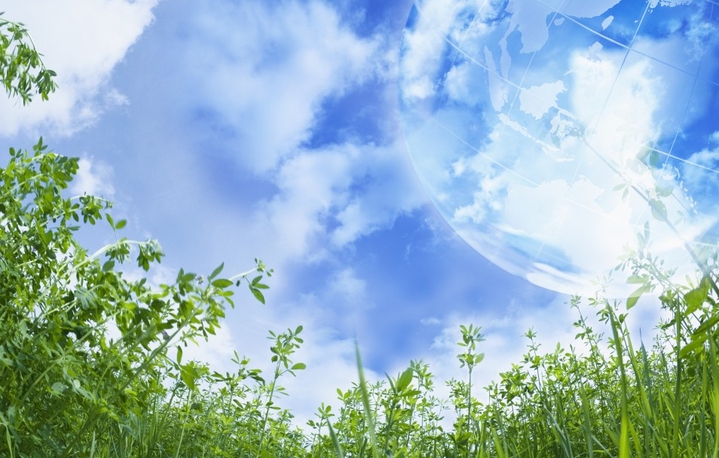 2011 – 2020 годы  -  Десятилетие
биоразнообразия
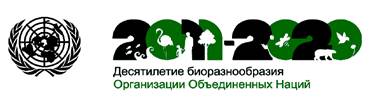 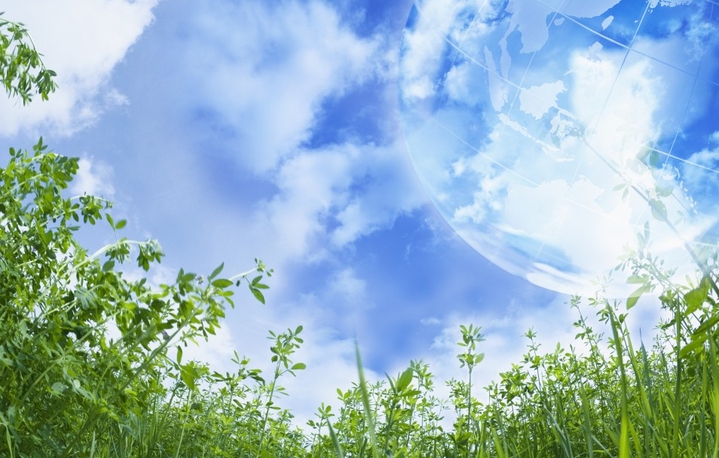 Целью десятилетия является поддержка стратегического плана по сохранению биоразнообразия на 2011-2020 годы, который был принят на десятой конференции стран-участниц конвенции ООН по биоразнообразию в японском городе Нагоя.
На встрече в Нагое в октябре 2010 года представители стран обсудили и приняли новый стратегический план по сохранению биоразнообразия и экосистем на 2011-2020 годы.
Правительства стран-участников конвенции в частности согласились увеличить территорию заповедников и национальных парков на суше с нынешних 12,5% до 17%, а также расширить площадь морских заповедников до 10% (в настоящее время она составляет менее 1%).
Кроме того, «Цели-2020» предполагают снижение угрозы исчезновения для известных краснокнижных видов. Участники встречи в Нагое согласились изыскать ресурсы, чтобы помочь развивающимся странам достичь новых целей.
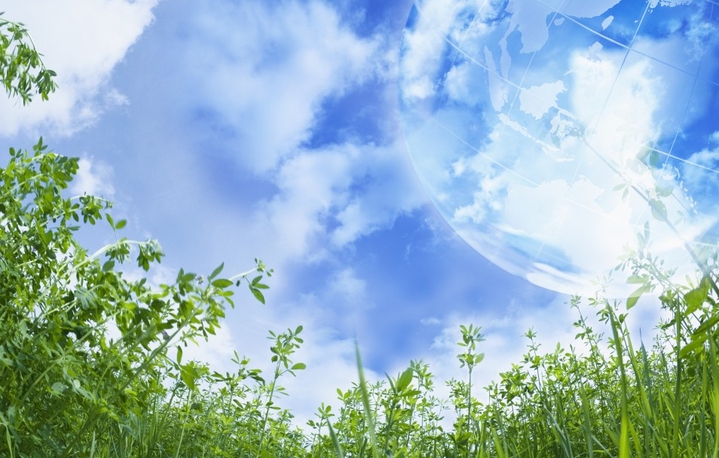 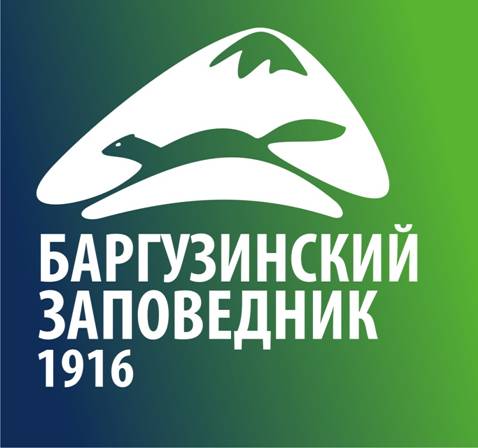 2016 год  -  Год заповедников и национальных парков в России
Решение объявить Год заповедников связано со столетним юбилеем первого заповедника - Баргузинского, находящегося на Байкале.
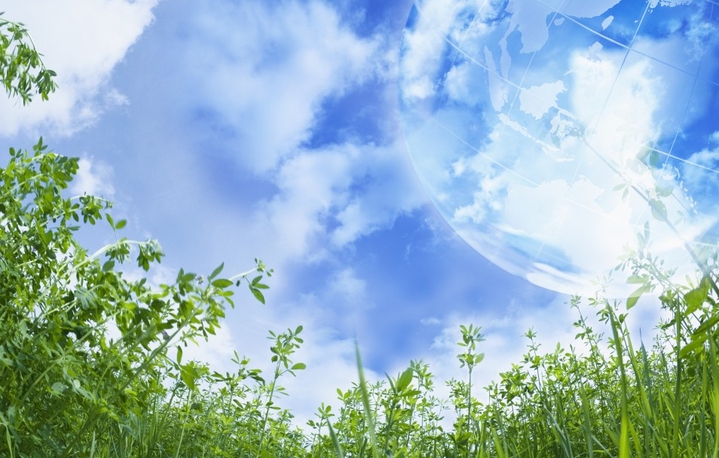 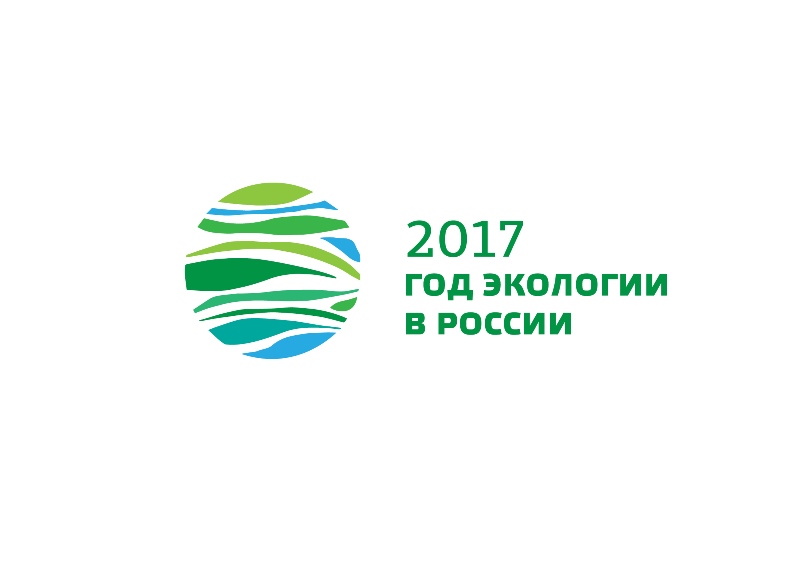 2017 год - Год экологии и
Год особо охраняемых природных территорий
Проведение Года экологии намечено в целях привлечения внимания общества к вопросам экологического развития России, сохранения биологического разнообразия и обеспечения экологической безопасности.
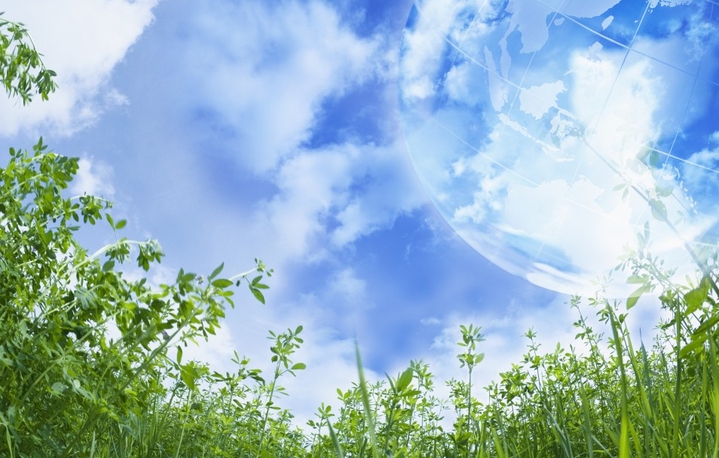 Дни защиты от экологической опасности
Ежегодно в России, начиная с 1996 года, по инициативе общественных природоохранных организаций, проходит широкомасштабная акция под названием «Общероссийские дни защиты от экологической опасности». Дни защиты проходят под девизом «Экология – Безопасность – Жизнь». Их проведение стало доброй традицией, которая отражает стремление миллионов людей жить в согласии с природой.
    В Курганской области Дни защиты от экологической опасности проводятся в период 
с 20 марта по 5 июня.
    Основные мероприятия экологической направленности приурочены к знаменательным датам Экологического календаря.
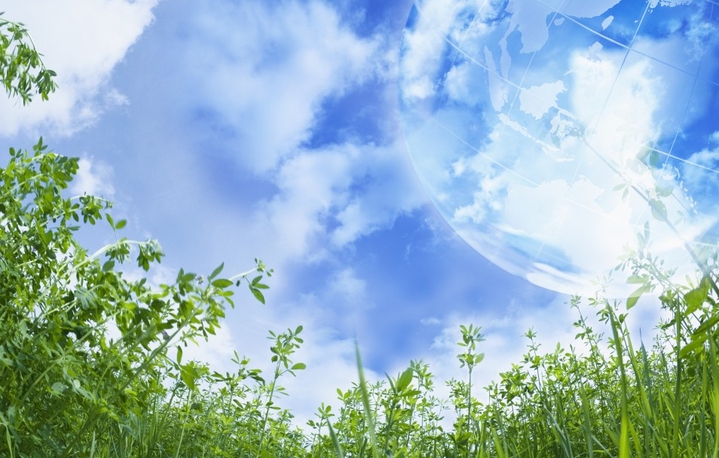 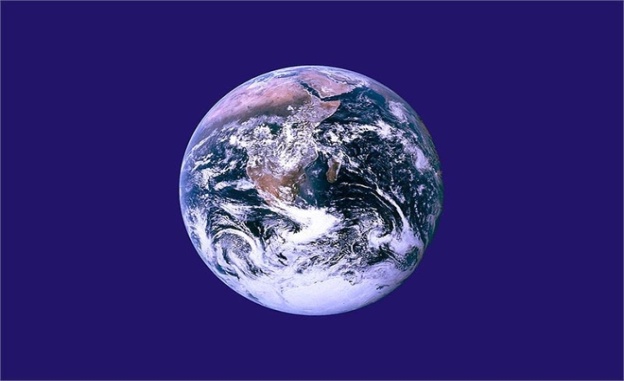 20 марта – День Земли
Исторически так сложилось, что День Земли отмечается в мире 2 раза: 20 марта и 22 апреля. Первый праздник имеет миротворческую и гуманистическую направленность, второй – экологическую. 
    20 марта – дата выбрана потому, что на это время выпадает день весеннего равноденствия. Считается, что ежегодно в день весеннего равноденствия происходит смена биологического ритма планеты и обновление природы.
     Каждый год в честь этого праздника в штаб-квартире ООН, которая расположена в Нью-Йорке, звонят в Колокол мира. Начиная с 1998 года, акция «Колокол Мира в День Земли» проводится и в России.
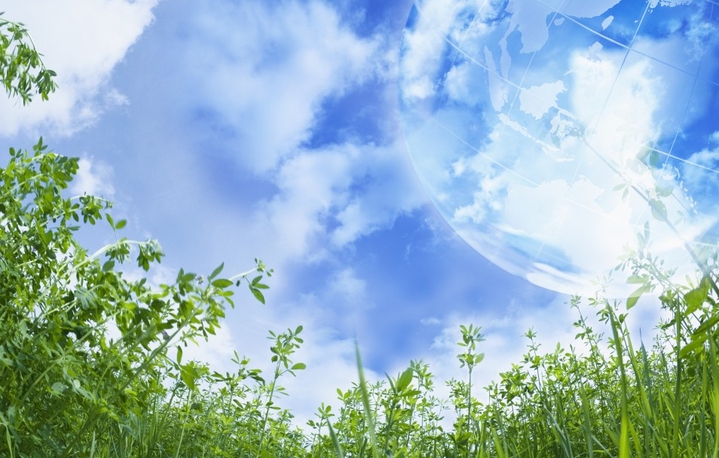 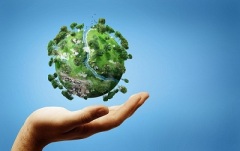 21 марта – Международный день леса
Международный день леса или Всемирный день защиты лесов был основан в 1971 году. Инициатором учреждения данного Дня выступила Европейская конфедерация сельского хозяйства на 23-й Генеральной Ассамблее, и эта идея была поддержана Всемирной Продовольственной и сельскохозяйственной организацией при ООН (ФАО). Причем было принято решение о праздновании этого дня именно в день осеннего равноденствия в Южном полушарии и весеннего равноденствия в Северном полушарии (последнее, по традиции, считается первым днем весны и является символом новой жизни и новых начинаний).
    В этот день повсеместно в большинстве стран мира проводятся разнообразные акции и мероприятия, направленные на защиту лесов и зеленых насаждений, – это и информационные мероприятия, и всевозможные конкурсы и выставки, и кампании по высадке деревьев, и различные флешмобы.
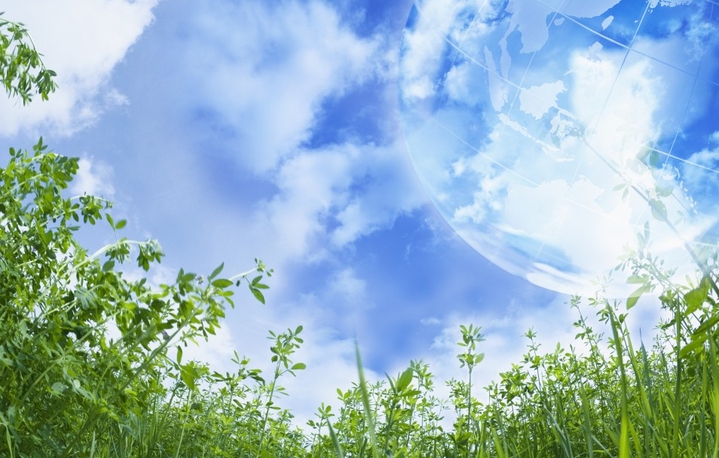 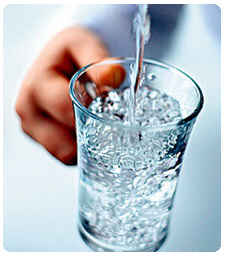 22 марта – Всемирный день воды
С 1993 года во многих странах мира по инициативе Международной ассоциации водоснабжения и ЮНЕСКО 22 марта отмечается Всемирный День воды. На территории Российской Федерации он проводится с 1995 года под девизом «Вода – это жизнь».
   Девиз Дня воды подчеркивает великое значение нехитрого сочетания водорода и кислорода: это – основа человеческой жизни и один из наиболее ценных природных ресурсов.
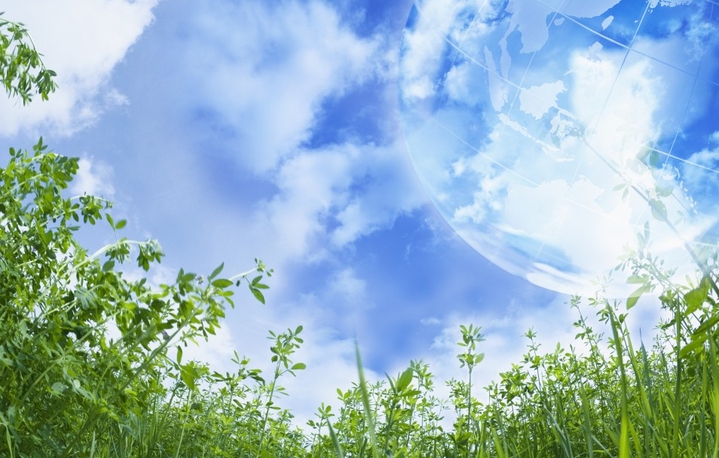 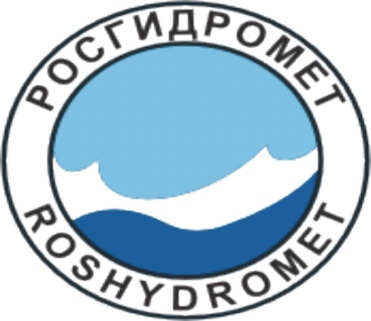 23 марта – Всемирный метеорологический день
Этот день посвящен образованию Всемирной метеорологической организации (ВМО) и вступлению в силу 23 марта 1950 года
Конвенции ВМО.
   Представителем России в этой глобальной системе наблюдений является Федеральная служба по гидрометеорологии и мониторингу  окружающей  среды  (Росгидромет) со своей сетью гидрометеорологических и аэрологических станций.
   Специалисты  составляют прогнозы по температурам воздуха и осадкам различной заблаговременности, предупреждения об опасных и стихийных явлениях погоды, долгосрочные прогнозы дат вскрытия рек весной, прогнозы водности, уровней воды на судоходных реках, предупреждения о весенних и летних дождевых паводках на реках, сходе снежных лавин, о перезимовке сельскохозяйственных культур.
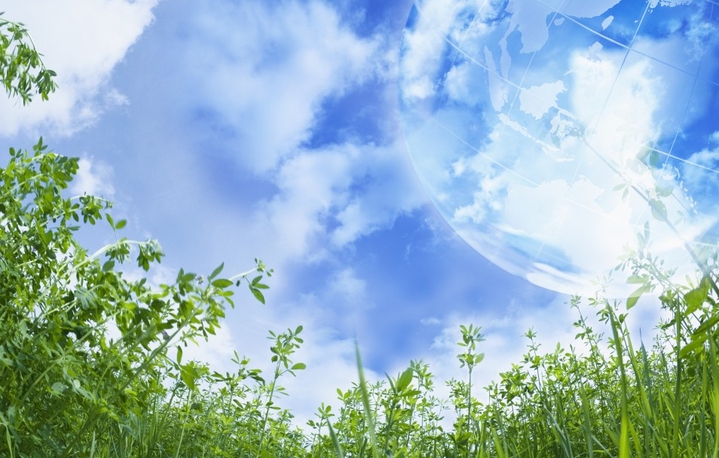 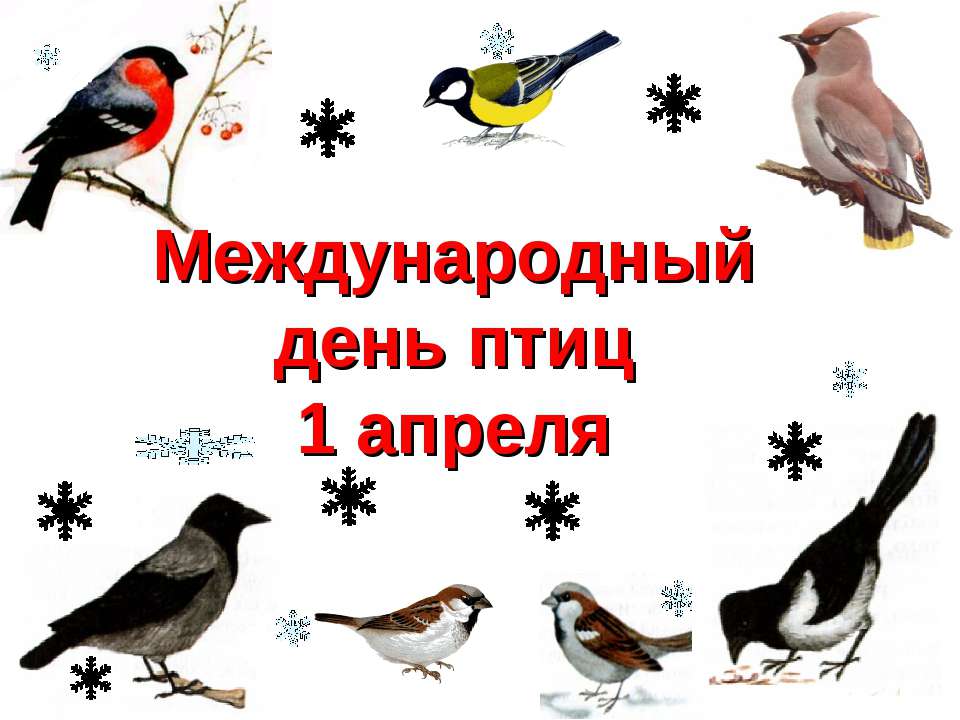 1 апреля – Международный день птиц
Именно в этот день в 1906 году была подписана одна из первых природоохранных конвенций – Международная конвенция об охране птиц, к которой Россия присоединилась в 1927 году. 
   В России с 1996 года проводится ежегодная кампания «Птица года». Ее цель – привлечь внимание жителей нашей страны к проблемам охраны птиц и их местообитаний. Ежегодно избирается эмблема – «Птица года».
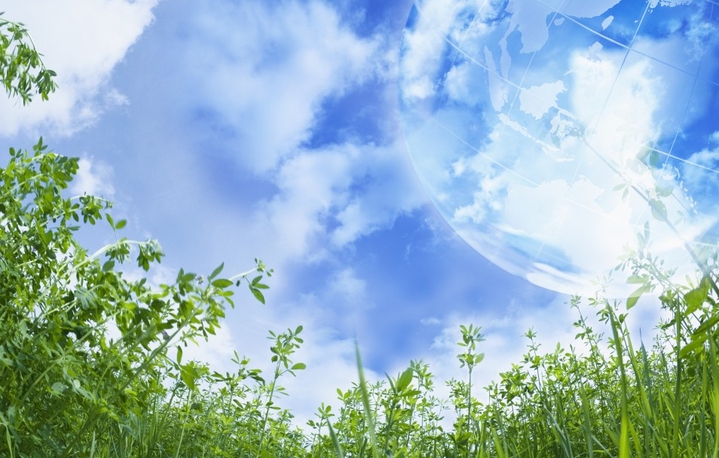 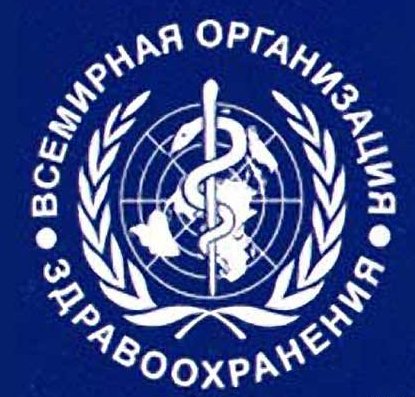 7 апреля – Всемирный день охраны здоровья
Всемирный день здоровья отмечается 7 апреля в день основания в 1948 году Всемирной организации здравоохранения (ВОЗ). За время, прошедшее с этого момента, членами Всемирной организации здравоохранения стали более 190 государств мира.
    Каждый год для Всемирного дня здоровья выбирается тема, отражающая какую-либо приоритетную проблему общественного здравоохранения.
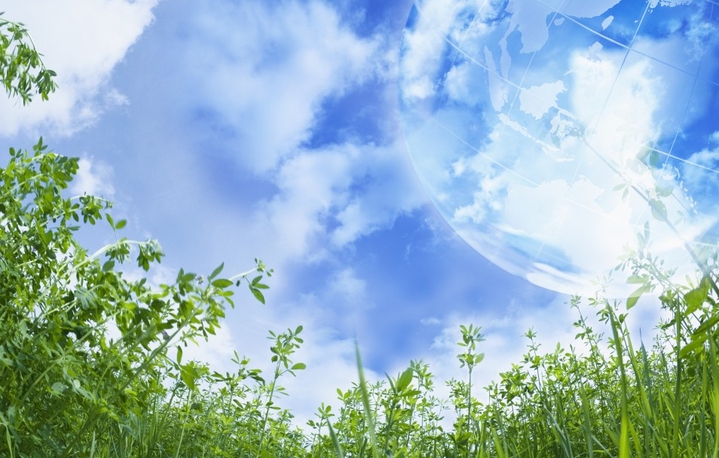 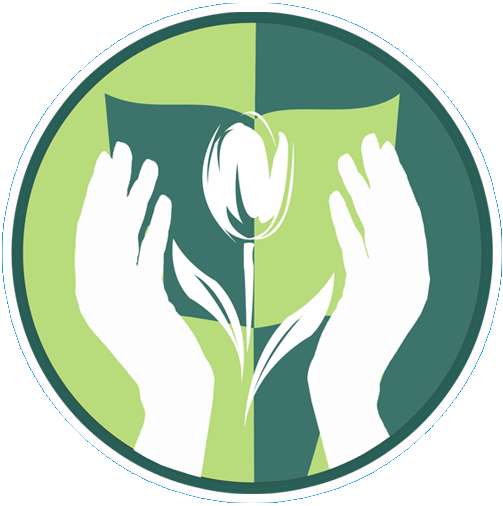 15 апреля – День экологических знаний
Основная задача этого дня – продвижение экологических знаний и формирование экологической культуры, информирование общественности о состоянии дел в области экологической безопасности.  
   День экологических знаний значим не только для тех, кто занимается экологическим просвещением и образованием, но и для всех людей планеты, так как сегодня речь идет об экологизации всей нашей жизни, а любое природоохранное мероприятие должно опираться на экологические знания.
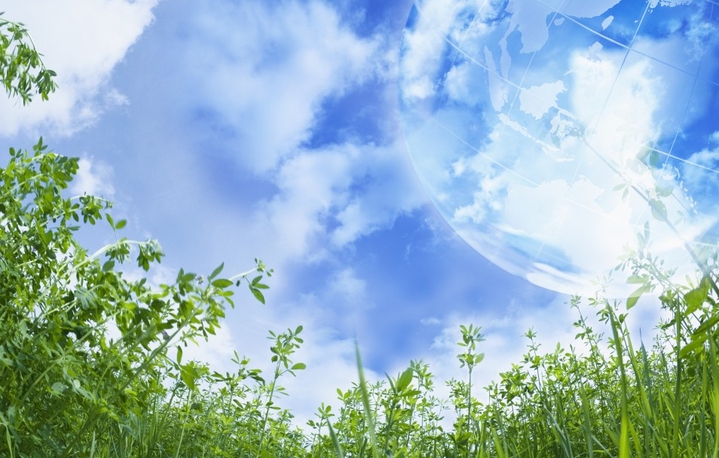 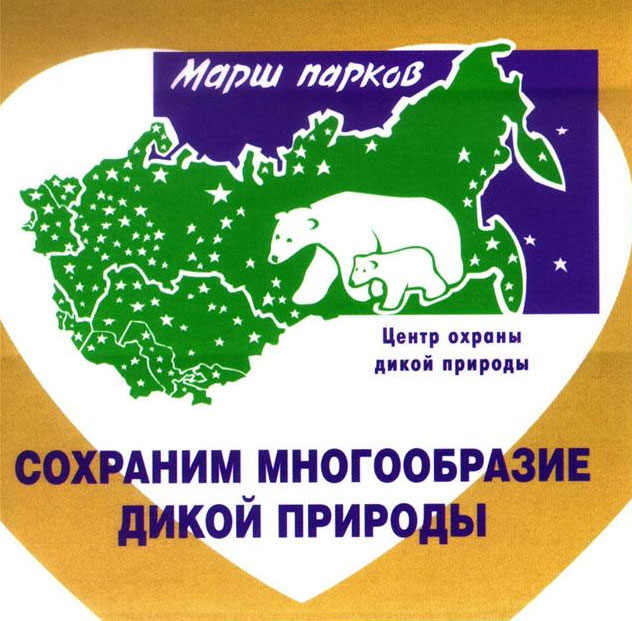 18 – 22 апреля - Марш парков
Марш парков - это международная акция, проводимая в поддержку особо охраняемых природных территорий (ООПТ). 
   Впервые он был проведен в североамериканских парках в 1990 году. С 1995 года к празднику, ставшему традиционным в США, присоединились заповедники  и национальные парки России. К 1997 году Марш парков – Дни заповедников и  национальных парков – охватил всю  территорию бывшего СССР. Цель Марша парков – получить общественную поддержку заповедникам и национальным паркам.
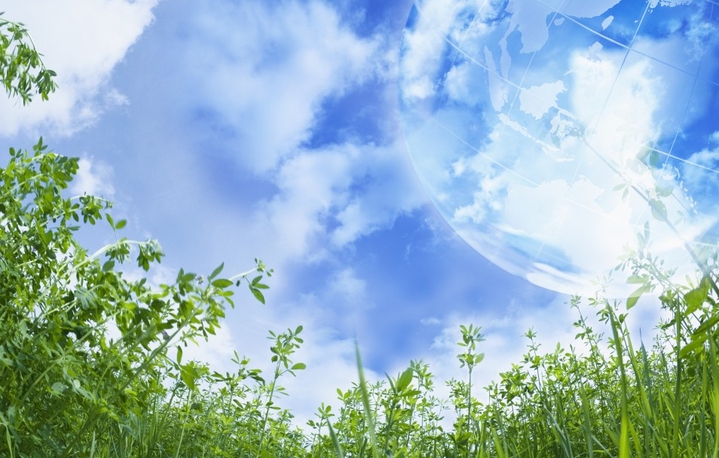 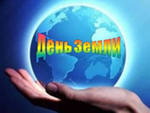 22 апреля – Всемирный день Земли
Впервые день Земли отметили в США 22 апреля 1970 года. Этому предшествовало событие:  22 апреля  1969  года в США из скважины возле Санта–Барбары вылились миллионы тонн нефти, в результате чего погибло множество птиц и морских животных.
В настоящее время всемирная   сеть «День земли» охватывает 167 стран Мира. 
В России день Земли отмечается с 1993 года. Проводится он с целью объединения всех людей нашей страны в деле защиты окружающей среды.
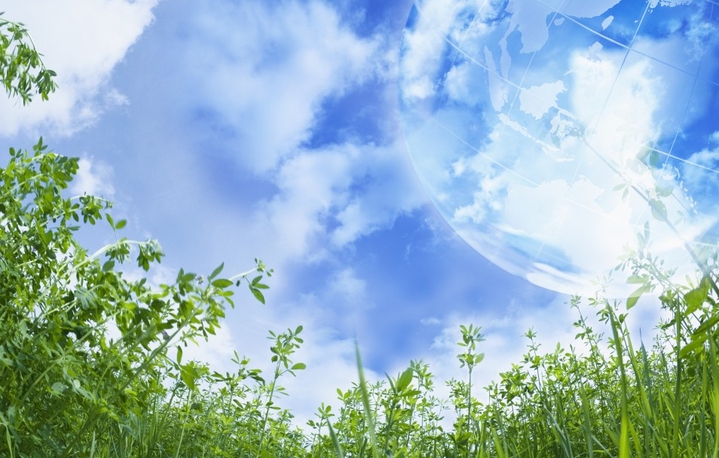 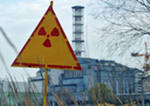 26 апреля – День памяти жертв радиационных аварий и катастроф
В 1986 году при проведении испытания турбореактора произошла серия взрывов в 4-м энергоблоке Чернобыльской АЭС. Авария затронула миллионы людей 17 стран мира. Особенно сильно пострадали Украина, Белоруссия и западные области России, почти 60 тыс. кв. км территории бывшего СССР с населением почти 7 миллионов человек. Последствия могли быть еще страшнее, если бы не героические действия ликвидаторов – сейчас так называют людей, которые работали на смертельно опасном объекте.
   Постановлением Президиума Верховного Совета Российской  Федерации от 22.04.1993 г.  в память о всех гражданах Российской Федерации, погибших в радиационных авариях и катастрофах,  поддерживая  обращение общественных объединений граждан, пострадавших в результате катастрофы на Чернобыльской АЭС,  установлено 26 апреля - День памяти погибших  в радиационных авариях и катастрофах.
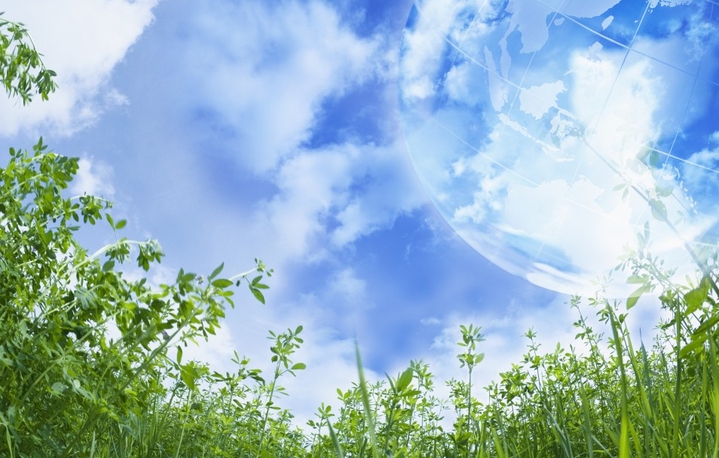 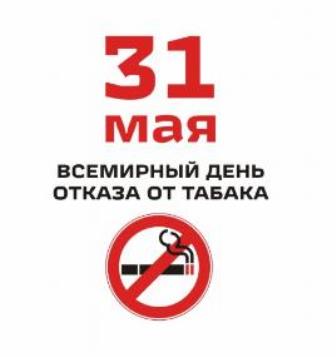 31 мая – Всемирный день без табака
День без табака установлен в 1988 году Всемирной организацией здравоохранения (ВОЗ). В этот день проводятся мероприятия, направленные на информирование населения в отношении опасностей, связанных с потреблением табака, деловой практики табачных компаний, деятельности ВОЗ в области борьбы с табачной эпидемией, а также в отношении того, что могут сделать люди во всем мире для отстаивания своих прав на здоровье и здоровую окружающую среду, а также для защиты будущих поколений.
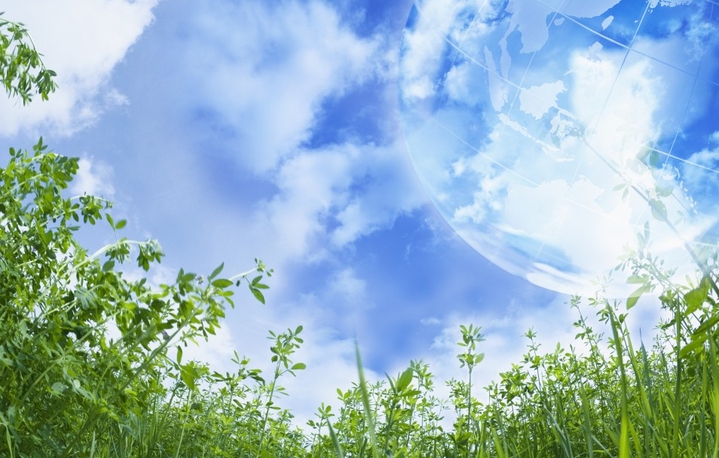 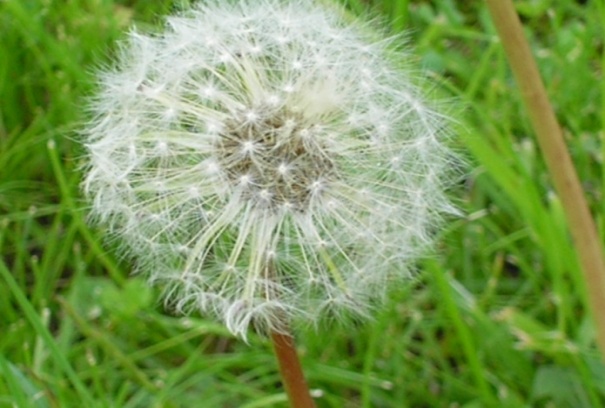 5 июня – Всемирный день охраны окружающей среды
15 декабря 1972 года Генеральная Ассамблея в резолюции 2994 (XXVII) объявила 5 июня Всемирным днем окружающей среды, который будет проводиться в целях углубления осознания общественностью необходимости сохранять и улучшать окружающую среду. 
   Выбор этой даты обоснован тем, что в этот день в Стокгольме открылась Конференция Организации Объединенных Наций по проблемам окружающей человека среды. С 1973 года Всемирный День окружающей среды ежегодно отмечается во всех странах – членах ООН.
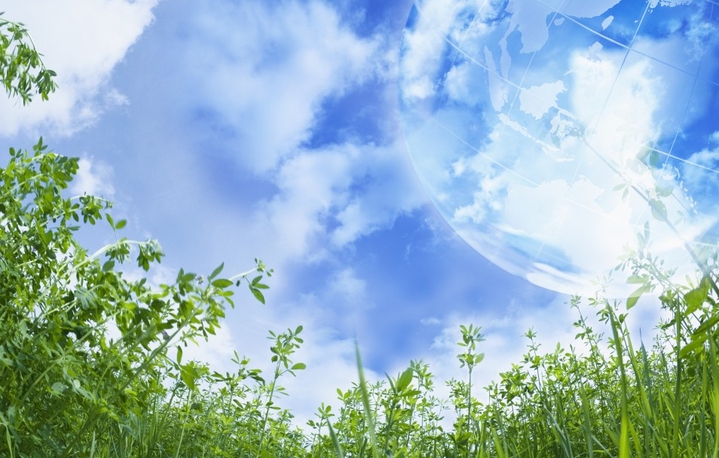 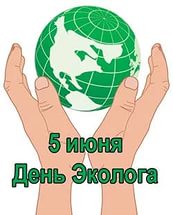 5 июня – День эколога
Долгое время  5 июня – наряду с Всемирным днем  охраны окружающей среды и по инициативе общественных организаций отмечался как  неофициальный  профессиональный  праздник экологов.
С 2007 года 5 июня отечественные экологи отмечают  в этот день свой профессиональный праздник, который был установлен Указом  Президента Российской Федерации от 21.07.2007 N 933 «О Дне эколога». 
Это праздник для  сотрудников всех  природоохранных структур, других государственных и частных экологических организаций, всех, кто принимает активное участие в охране и оздоровлении родной природы. В  списке почетных званий России есть звание «Заслуженный эколог Российской Федерации».
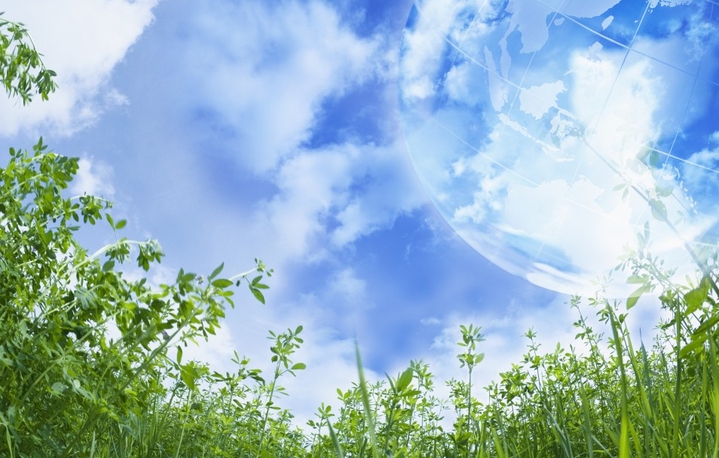 В последнее время экологические проблемы стали очень актуальны, потому что с каждым годом наша планета превращается в свалку различного рода отходов, вырубаются леса, засоряются реки и озёра, гибнут многие виды растений и животных. И только экологическое просвещение среди граждан, и их стремление войти в природу с чистым сердцем поможет планете выйти из экологического кризиса.